erhtjhtyhy
April 26, 2017
Betsy Dunn
Reorganization to Health, Safety, and Environment
Betsy Dunn
Director, Health, Safety, and Environment Division
Argonne National Laboratory
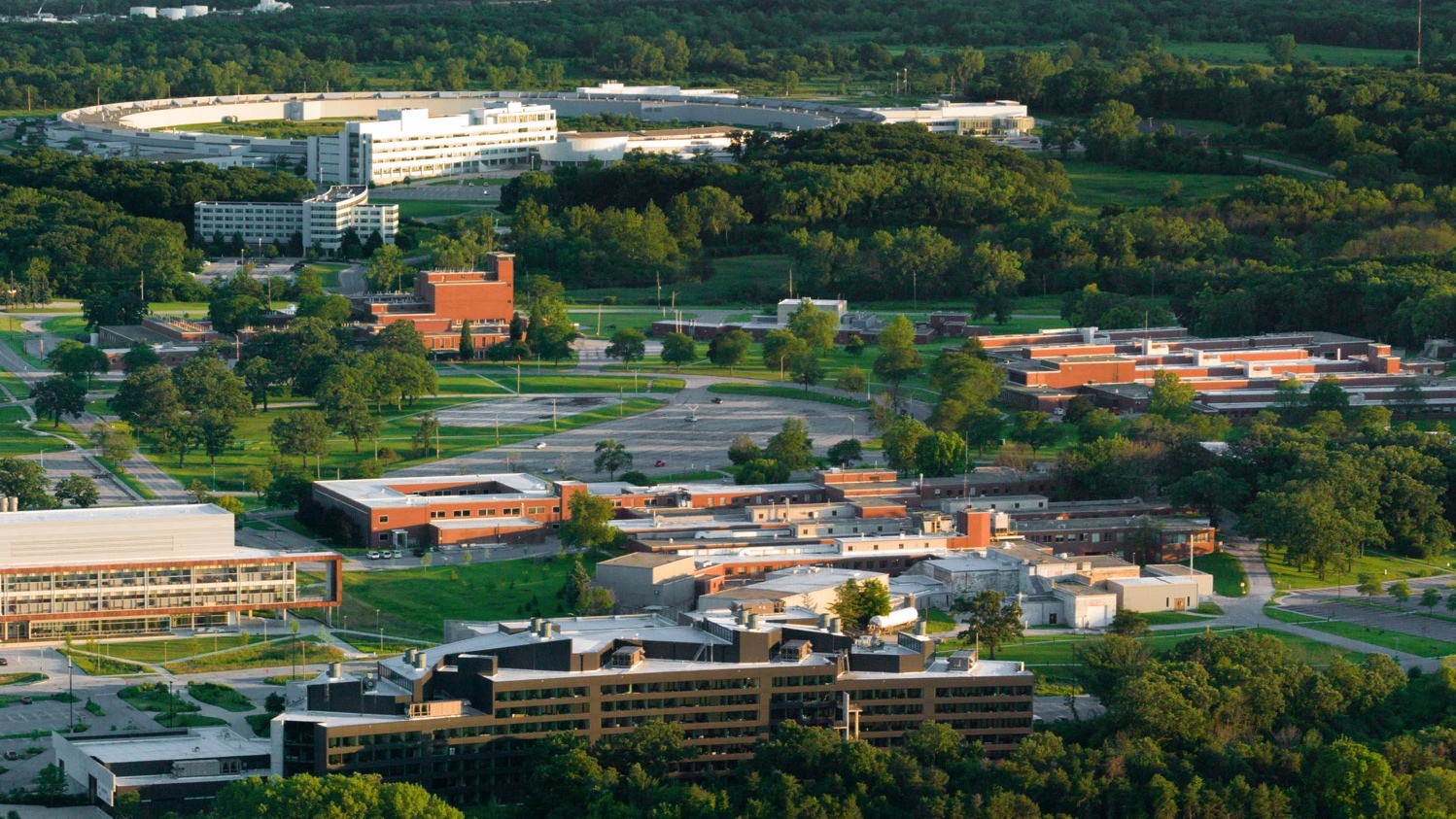 WHY?
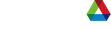 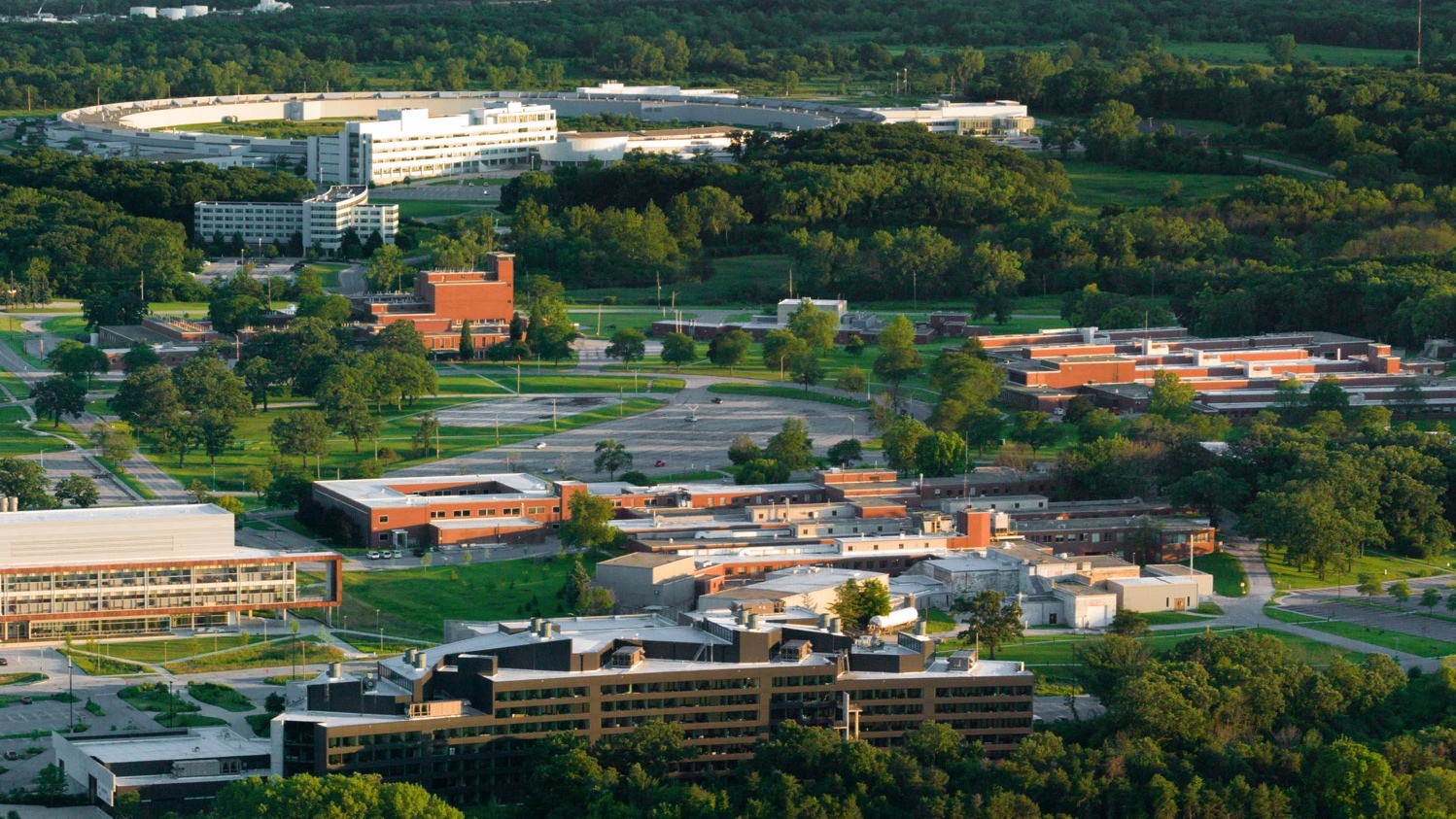 SUCCESS =
delivering excellent results to our internal customers and sponsors
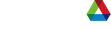 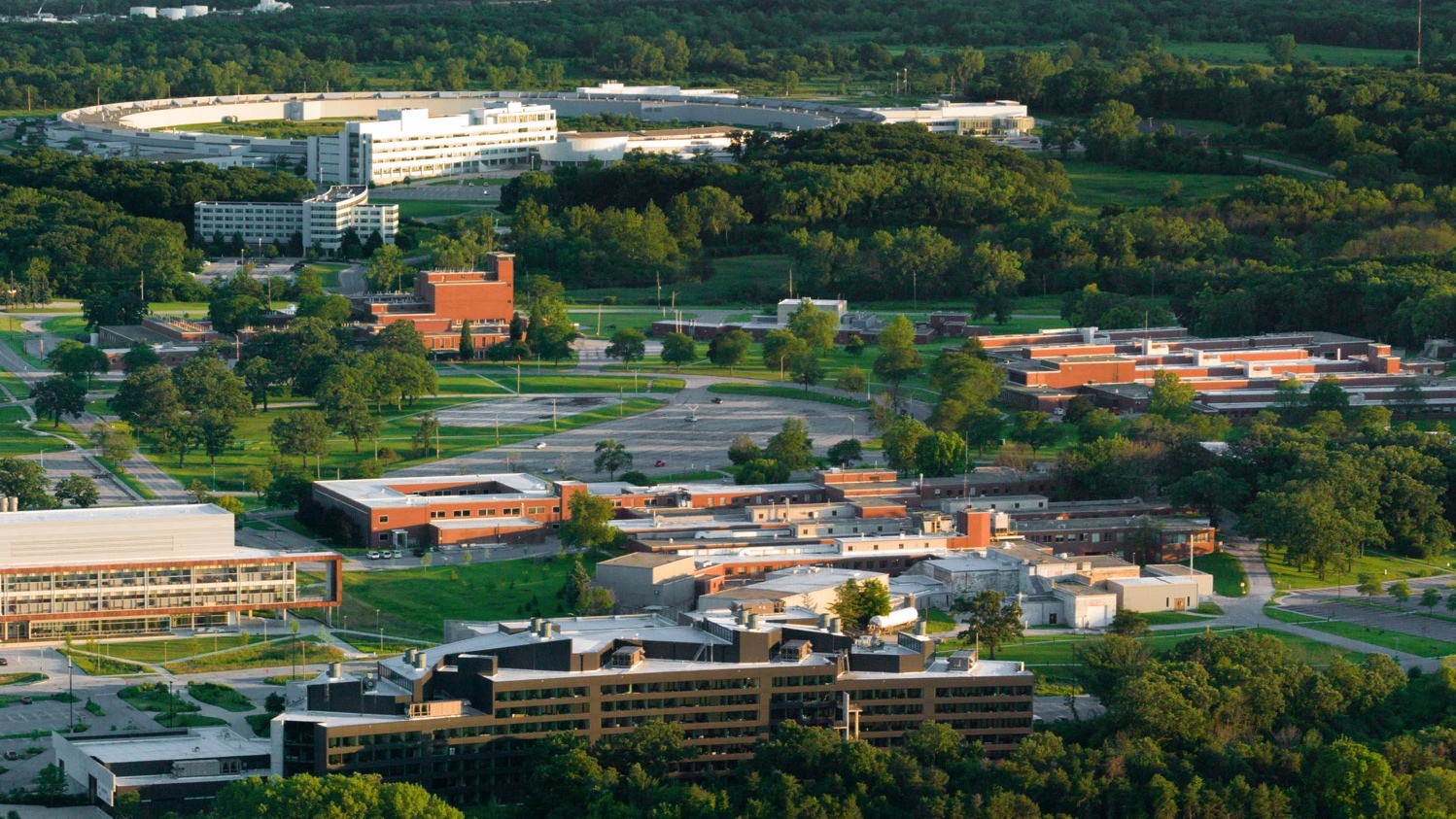 SUPPORT SERVICES AND RESEARCH PROGRAMS WORKING IN PARTNERSHIP
Deliver excellent service and anticipate customer needs
Drive discovery with increased operational effectiveness
Make important decisions in a timely way
Respond quickly to new opportunities
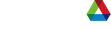 Uchicago safety review conclusions
5
[Speaker Notes: In August, UChicago began to conduct a 3-part safety review – 
Jim Tarpinian performed safety culture assessment
Martha Michels, Jim Floyd, Joe Kanabrocki (UC), and Jim Marcicek (UC) performed a study on alignment of ESH across the Lab
Martha Michels, Gail Mattson, Mary Logue, and John Sampson performed CAS review]
Our organization
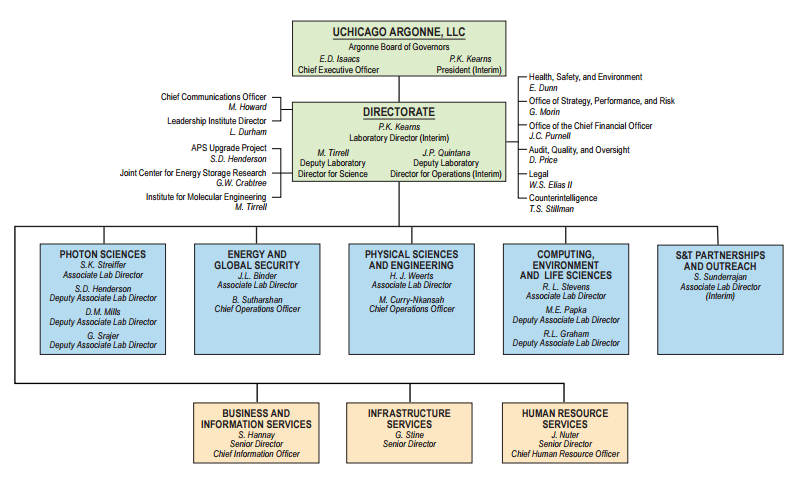 [Speaker Notes: Communication improved in multiple directions: 
HSE Director has direct line of sight to Lab Director (direct supervisor)
HSE core to deployed field support in divisions/directorates

Until now, work was division- or directorate-focused – desire to think and manage more globally]
Health, safety, and environment
HSE
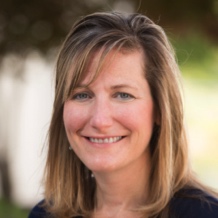 WHO
Health and Employee Wellness
Training and Safety Information
Worker Safety and Health
Environmental Protection
Radiological Protection
Deployed Services
LEADER
Elizabeth Dunn, Director
WHAT
Integrate all the Lab’s resources protecting our people and environment
Provide safety expertise and deliver services to keep employees healthy and safe
[Speaker Notes: HSE brings the Laboratory’s safety and health resources together into an integrated and service-focused team  
HSE positions us to evolve into an organization where we can better drive line management to lead the planning and execution of its safety and health program
Communication flow is strengthened in multiple directions
Integrated team, including an investigation panel to span the Laboratory, positions us to more comprehensively and sustainably understand and address issues]
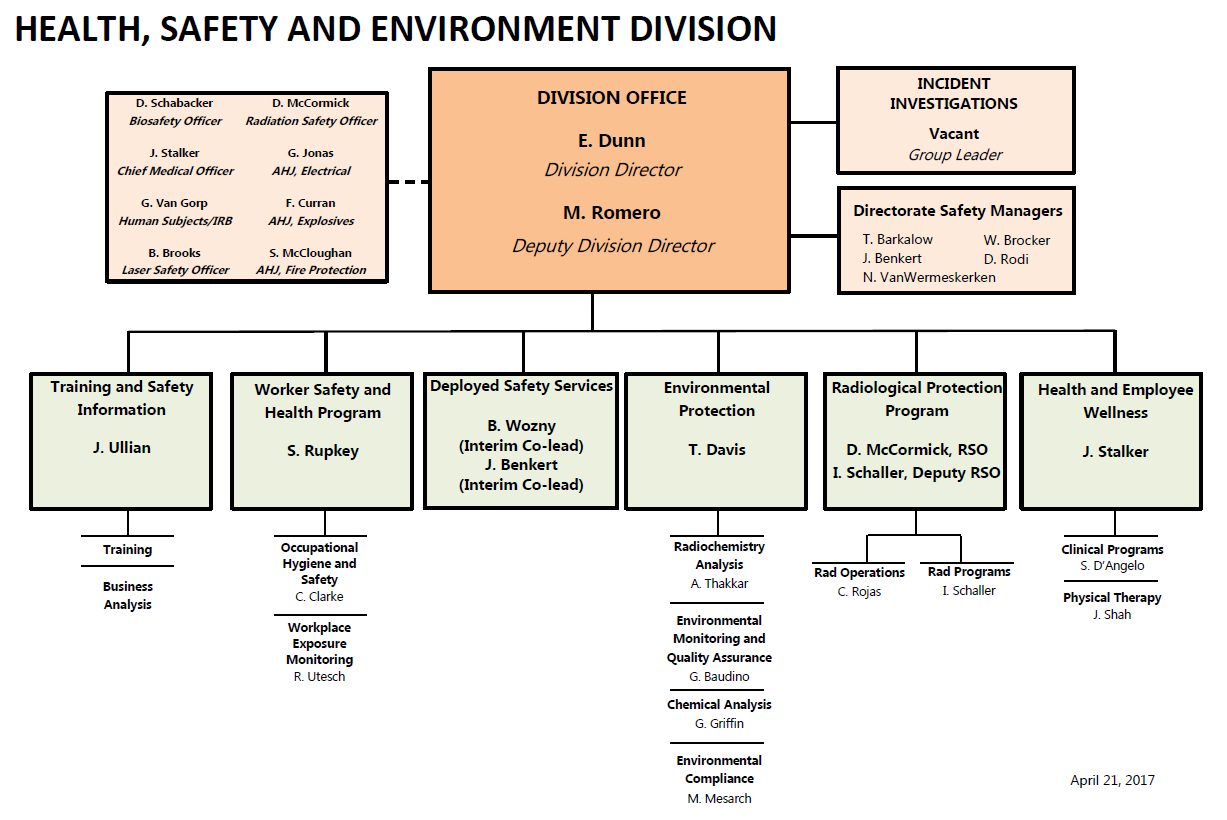 8
[Speaker Notes: Established Feb. 1, 2017
HSE reports to Lab Director
Central incident investigations team formed
Health & Employee Wellness joined the team
Environmental Compliance org formed under Env Protection – resources from 3 organizations came together
HSE Field Services – combines field deployed ESH coordinator staff from across divisions and directorates]
deployed Services
Allows us the ability to leverage skills to best support Lab mission
Allows for consistent management of resources, aligned with institutional strategies and directorate priorities
Brings together safety personnel from across the Lab to share best practices, collaborate, and team
Enables “surge” support for new initiatives and programs, and facilitates succession planning
Provides for improved career development for staff, performance and salary management, and on-boarding
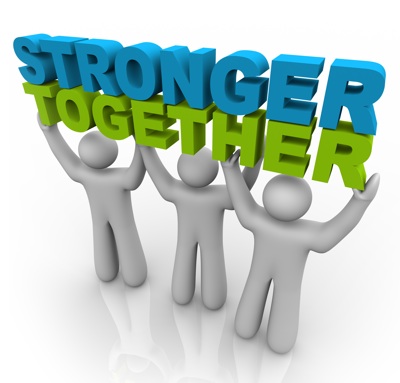 [Speaker Notes: We hope it will provide a greater sense of HSE community – moving away from the “us” versus “them”]
Status of changes
Key Hires: 
Deputy Division Director (filled May 1)
Environmental Compliance Manager (filled April 24)
Incident Investigations Manager (posted)
Deployed Safety Services Manager (posted)
10
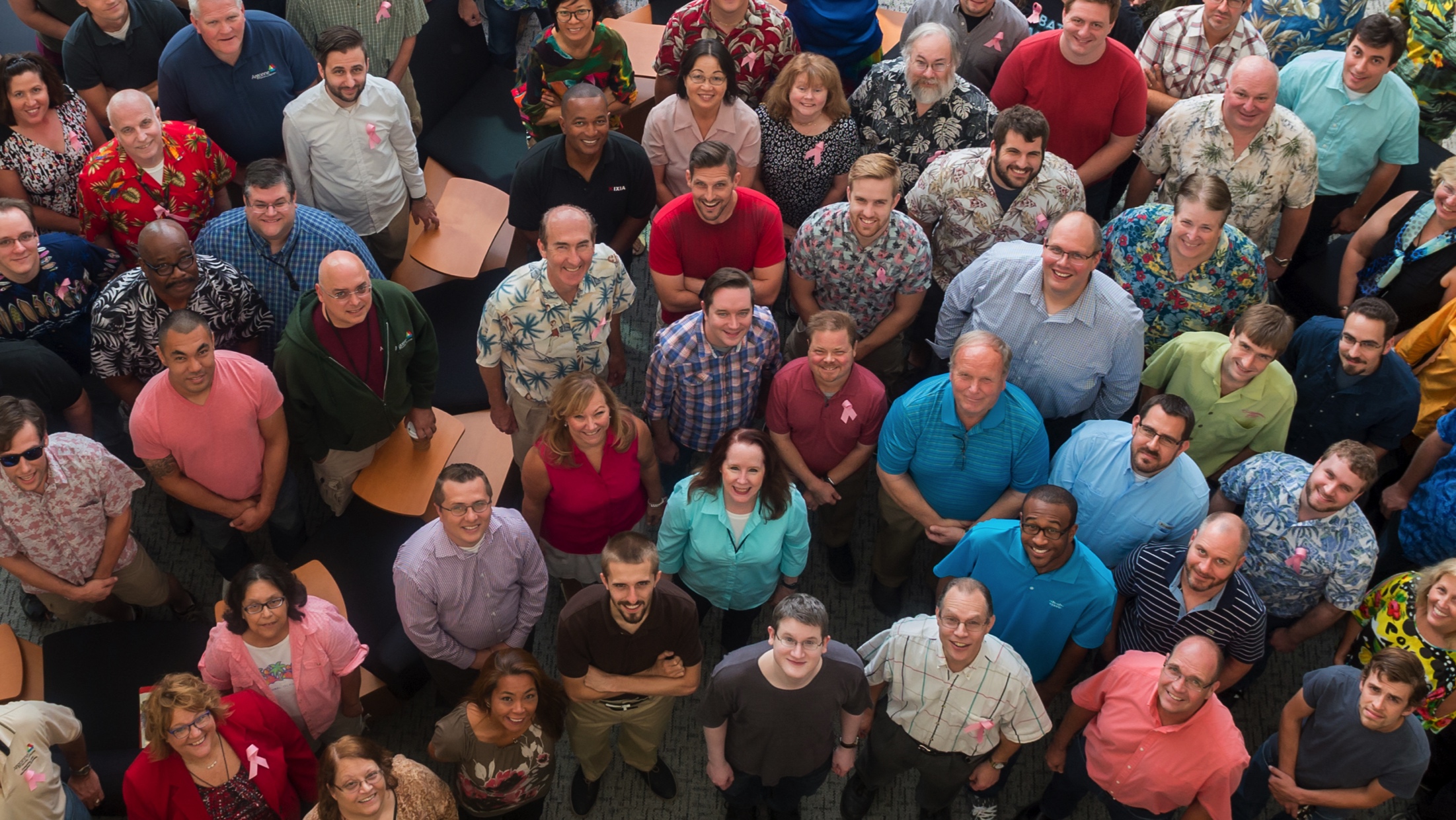 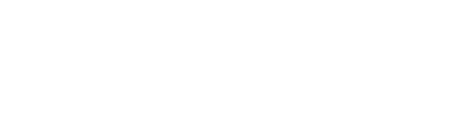